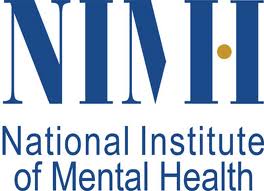 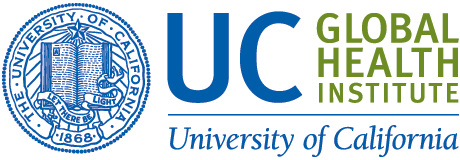 Mentoring the Mentors in Global Health Research 
Workshop, June 17-18, 2013
Mombasa, Kenya
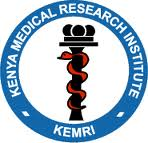 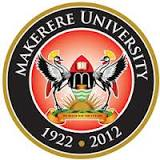 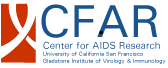 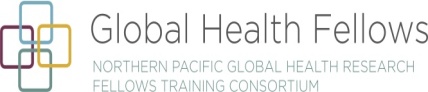 Time management for researchers and how to teach that to mentees
Monica Gandhi MD, MPH
Professor of Medicine, HIV/AIDS Division
University of California, San Francisco
Mombasa, Kenya; June 17, 2013
Definition of the problem
“Too much to do” described as single biggest stress by early career faculty1
Of 21 workplace "stresses“, 40% were time-related
Nearly 80% felt stressed by both lack of work-life balance and "too many time pressure“
Nearly 70% already concerned about burnout
Specific concerns
Too much paperwork, 
Not enough time for research and other academic pursuits
Lack of control over how time was spent.
Bellini LM. Stresses and workplace resources for academic junior faculty: track and gender comparisons. Acad Med 2001
Principles of the time management problem in early career faculty
New problem:  Medical training very structured and faculty position may be 1st time mentee managing their own time
Hard to mentor:  Difficult to rely on one’s own experience when coaching mentees.  You may be “naturally organized”, mentee may not
Takes time to gain time:  Learning time management skills from workshop, book may help but takes time and mentor should not expect rapid change
Some people don’t want to change: Chaos may be way of life for some, and they can’t change
Simply telling someone to be more efficient does not work – 
Susan Johnson MD, U. of Iowa.
Basic principles to convey to your mentees
Our supply of time cannot be expanded, 
We do not have time to do everything in which we are interested
Thus, how we choose to spend our time is critical to successfully accomplishing our goals.
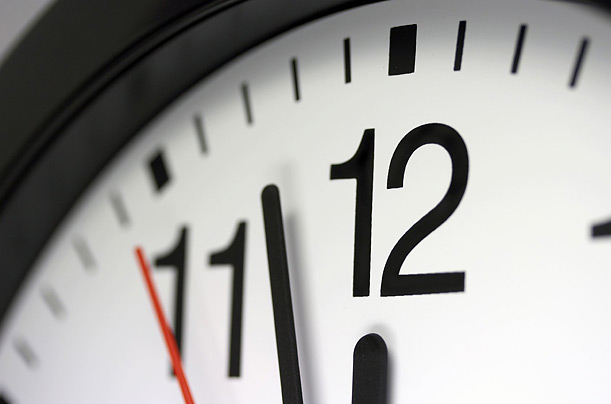 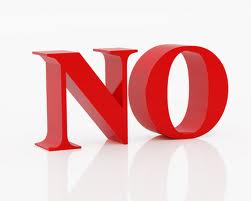 First step in time management – saying “no”
Early career faculty often get into trap of saying yes to everything
Counsel on saying “no” to
Chapter writing (peer review articles are a better use of time)
Joining a committee (that provides no direct career benefit)
Devoting excessive extra time to patient care activities
Collaborating on someone else's grant (when the research is not central to the junior person's focus).
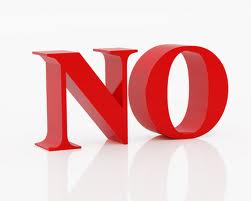 How to help mentee say no
Early career faculty find it difficult to say no to senior colleagues, don’t know what is in their best interest, fearful of missing opportunities
Be a sounding board to offer advice for each new activity
Provide a cover story – “My Division Chief won’t let me do this”
Review mentee’s activities twice-yearly and help take things “off the plate”
Help create a work environment that promotes both productivity and well being
Current academic structure demands
Constant email contact, no vacations, working long hours, little sleep
Myth: The best way to get more work done is to work longer hours. 
No single myth is more destructive to employers and employees than this one. The reason is that we're not designed to operate like computers — at high speeds, continuously, for long periods of time. 
Instead, human beings are designed to pulse intermittently between spending and renewing energy. Great performers — and enlightened leaders — recognize that it's not the number of hours people work that determines the value they create, but rather the energy they bring to whatever hours they work."
Schwartz, Tony. HBR Blog Network; Four Destructive Myths Most Companies Still Live By
How to control long hours in your group
Be explicit that faculty members will be evaluated based on the outcomes, not on "face time." 
Take vacations, nights off, weekends out of the communication loop yourself, and encourage others to do the same. Talk with your colleagues about what you do to relax and relieve stress. 
Long hours are sometimes the result of a workplace that is so filled with distractions that work requiring concentration - like writing - can't be done during normal hours. Let your group know that it is OK to close the door or go off site to do intensive work.
Time sink #1: Meetings
Make sure the meeting is needed, 
Invite only the people who need to be there, 
Circulate an agenda in advance, 
Start and end on time, 
Stay on topic, 
Create explicit next steps at the end, 
Make sure it is clear who is responsible for each step or task, and 
Follow up to be sure these are done.
Time sink #2: Getting email under control
1.  Turn off the notification announcing each email
Distracts from task you are performing
Try to check email 3 times a day – beginning, middle, end.  If need to more frequently, set timer to check every hour
2.  Put your contact information in automatic signature
Encourage rapid phone calls to avoid confusing email chains
3.  Keep your inbox small
Deal with and delete
Create 3 folders:  “Waiting for” (waiting for reply), “Projects” and “Reference”
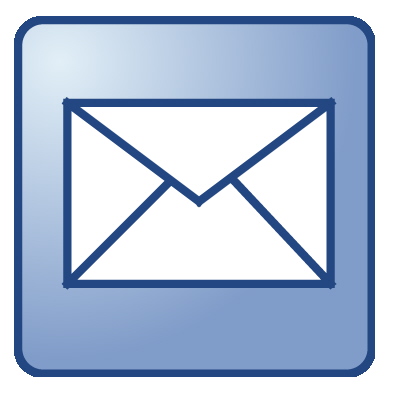 Getting email under control - continued
Short emails, convey factual information
Do not convey emotion or discuss political issues (Traceable and best done by phone, person)
Make subject line informative (not “hi”, but “Location of journal club changed to library”)
Think carefully – do you need to “cc” that person?
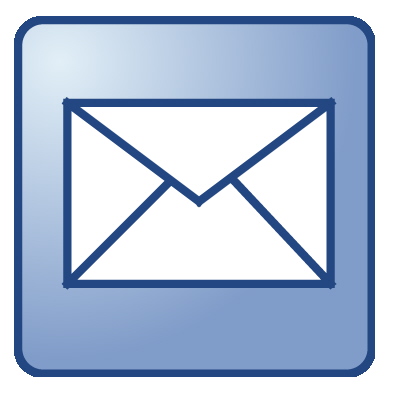 Getting email under control - continued
1. Complete at least one important task each day before you look at e-mail (finish the abstract) 
2. Set a limit for the amount time you will spend on e-mail at a session – 10 minutes, 30 minutes, 2 hours.  Do not get caught up in a never-ending session
3. Work through your messages one at a time, starting with either the most recent or the oldest– and NO SKIPPING!
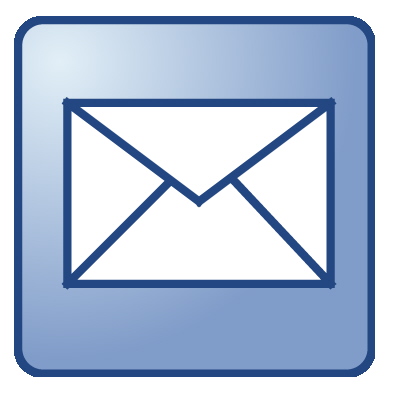 Working through email
For each message, do one of the following: 
	1) delete
	2) file (reference or a project file) 
	3) respond / do the requested task, or
	4) defer to a later time (try to minimize deferred)
Questions?
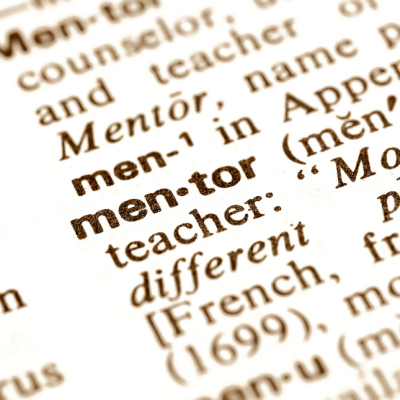 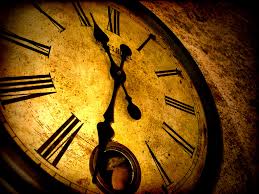